Web Service for Finding Cloned Files using b-Bit Minwise Hashing
Kaoru Ito, Takashi Ishio, and Katsuro Inoue
Osaka University
[Speaker Notes: Good morning. I am Kaoru Ito. A master student of Osaka University.
Today I propose our new web service for finding cloned files with b-bit minwise hashing technique.]
Motivation
Source code reuse is general and beneficial.
Industrial developers often reuse OSS but the versions get lost over time.
They sometimes need to recover version information from source code.
[Speaker Notes: As you know, source code reuse is general and beneficial to control quality of products
About industrial developers, they also often reuse from OSS but the versions get lost over time.
They sometimes need to recover version information from source code.]
Our Service: Cloned File Detector
The service results in a list of OSS source files similar to a query file.
Database: 10 million source files from snapshot.debian.org[4] until Oct. 19th, 2016
C/C++ and Java
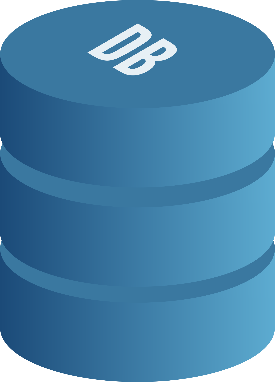 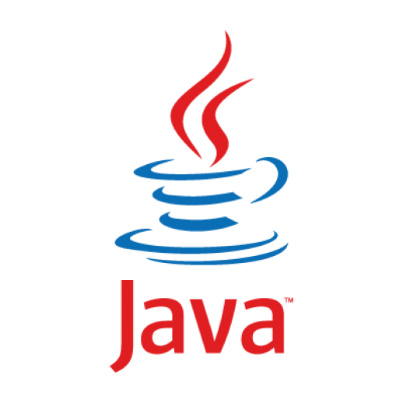 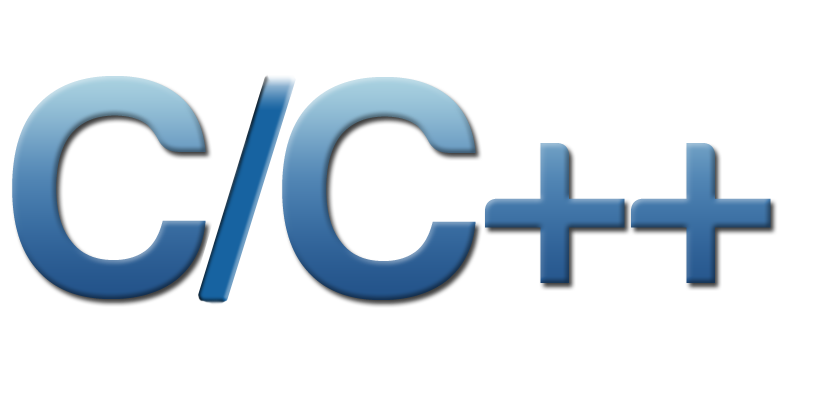 10 Million Files
[4] Debian GNU/Linux, “The snapshot archive”, http://snapshot.debian.org/
[Speaker Notes: To solve the problem, we propose a web service named Cloned File Detector.
A query for this service is a source file to be analyzed.
The service compares the query file with existing OSS files, and reports similar files in OSS.
The service uses a database of 10 million source files extracted from Debian GNU/Linux packages.]
Outline of Web Service
Client
Server
Source
File signature
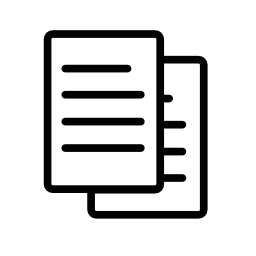 Hash
Computation
1. SHA-1
2. SHA-1 w/o commnt
3. b-Bit MinHash
OSS
DB
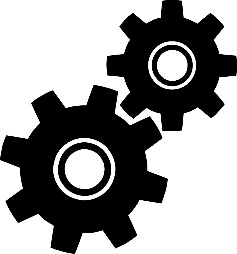 Result
A list of similar files in OSS
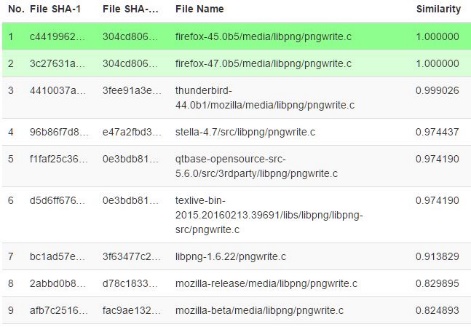 Estimate file similarity
using file signatures
No need source file
[Speaker Notes: Our service detects similar files using file signature.  
A user firstly computes a file signature on the client side.
A file signature includes a SHA-1 hash value of the content, SHA-1 hash value of the content excluding white space and comments, and b-bit MinHash value.
The service calculates file similarity using a submitted file signature and file signatures in a database.
And then our service returns a list of similar files with similarity values.
The service does not directly use the content of a query file.  
Industrial developers can use the service without disclosing their source code.]
Demo
http://sel.ist.osaka-u.ac.jp/webapps/ClonedFileDetector/
[Speaker Notes: Our demonstration is available on our web server.
I would like to show an example of a search.

This is the webpage of our service.  
As a demonstration, I will analyze this source file. (と言いながらファイル見せる)

This is looks like a copied file of pngwrite.c in libpng 1.6.19.

You can download a hash computation tool from this page to translate your source file into a file signature.

For demonstration, I already computed a file signature.
I submit the signature to the service.

The web service shows a list of file names and their similarity values.
Each line shows a file in OSS packages.
Because the same file may be included in several versions of a package, a user can access all the other names. 
A green line shows that the file is the same as the submitted file exactly.
A light green line shows that the file is the same except for comments and white space.
And also you can download the result file to check.

In this example, the result shows that this file is exactly the same as Firefox's many versions and some Thunderbird versions.
and the same except for white space and comments as some Firefox version.]
b-Bit Minwise Hashing
Similar files result in similar hash values.
The hamming distance of two hash values approximates Jaccard index of two files.
Statistical property is analyzed in the original paper [5].
[5] Li, Ping, and Christian König. "b-Bit minwise hashing." World wide web. ACM, 2010.
[Speaker Notes: The web service uses b-bit minwise hashing technique.
We cannot explain the detail in this presentation because it is complicated.
Its important property is that similar files result in similar hash values.
We approximates file similarity using only the hash values.
If you want to know more detail, please read original paper.]
Conclusion
We developed a web service to detect similar source files in a DB of OSS files.

b-Bit Minwise Hashing enables us to estimate file similarity using only hashes. 
An estimated similarity may have a margin of error.  
We need to evaluate the accuracy.
[Speaker Notes: This is conclusion.
~
And
~
But
~
So
~
Thank you for attention.
Do you have any questions?]
A LSH algorithm with Jaccard Similarity
Estimate similarity between two sets with probability
Use k hash values  
We apply this to tri-gram sets from tokens
[Speaker Notes: a technique for quickly estimating how similar two sets are.
Jaccard similarity is same to probability whether the minimum value of hash value of each member is matching between two sets
If you want to reduce error, increase the number of hash functions.
The more hash functions are, the more storage size need to
store]
Li, Ping, and Christian König. "b-Bit minwise hashing." World wide web. ACM, 2010.
[Speaker Notes: Generally, MinHash use the 64 bits hash value, if b = 1, storage size can be greatly reduced and k can be increased]
How to generate signature
3-gram
Set
Lexical
Analysis
Source Code
Tokens
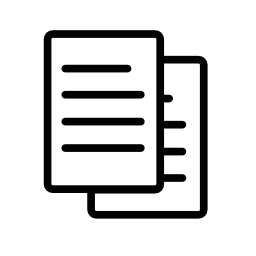 3-gram
1011……0
0110……1
0010……1
0111……1
1010……0
・
・
・
01110001001111100…
Base64 Encode
hURDuqUcWDSVE4…
[Speaker Notes: an n-gram is a contiguous sequence of n items from a given sequence of text]
How to Calculate Similarity
Compare Language
Compare File SHA-1
Compare File SHA-1 w/o White Space and Comment
Compare # of Tokens
Related Works
Ichi Tracker[1]
Depending on Google code search
FC Finder[2]
Can absorb changed identifier
Software Heritage[3]
Just check same file exists or not